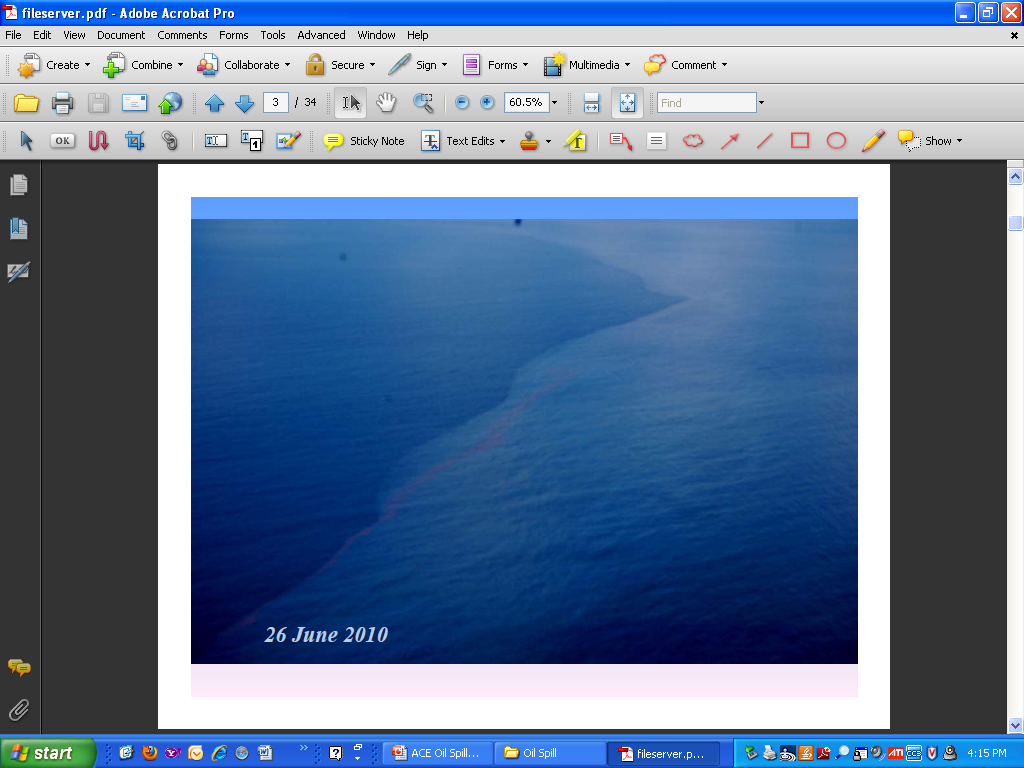 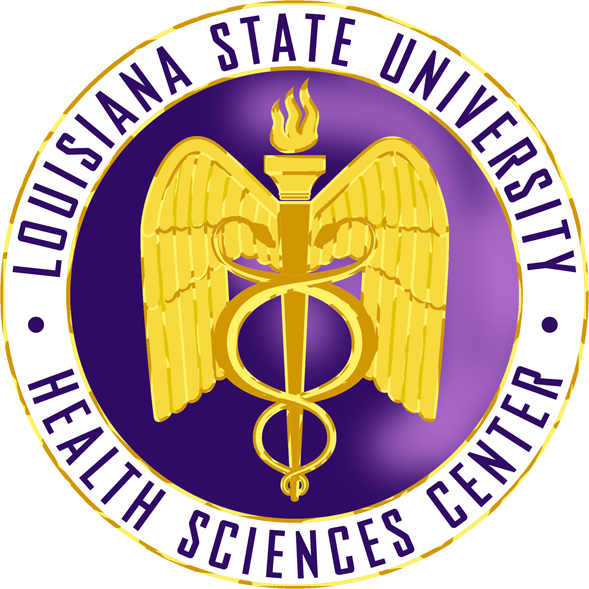 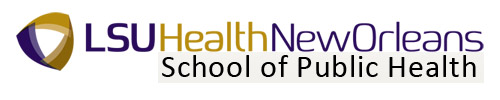 Longer Term Public Health Implications of Disasters: The Deepwater Horizon Oil Spill
Edward J. Trapido, Sc.D., F.A.C.E.
Associate Dean for Research
LSUHSC School of Public Health
Professor and Wendell Gauthier Chair for Cancer Epidemiology

Coordinator of Gulf Oil Spill Research, 
LSU Health Sciences Center at New Orleans
Photo: 6/26/10
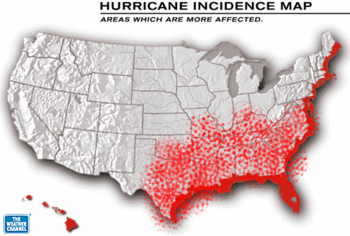 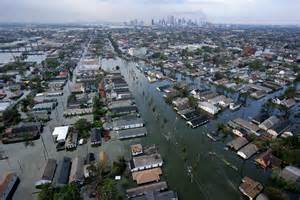 DWH                                                                                     KATRINA
Natural or (Hu)Man-Made Disasters
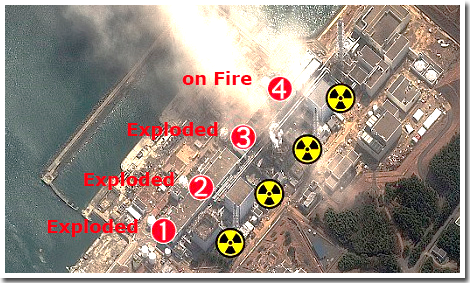 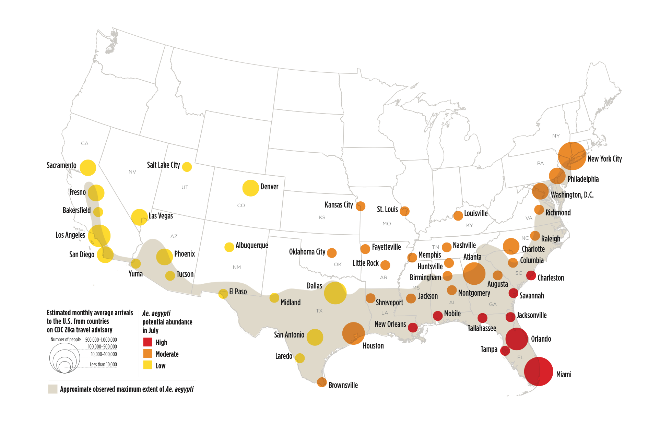 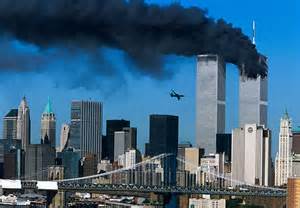 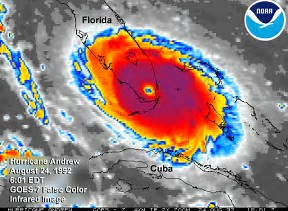 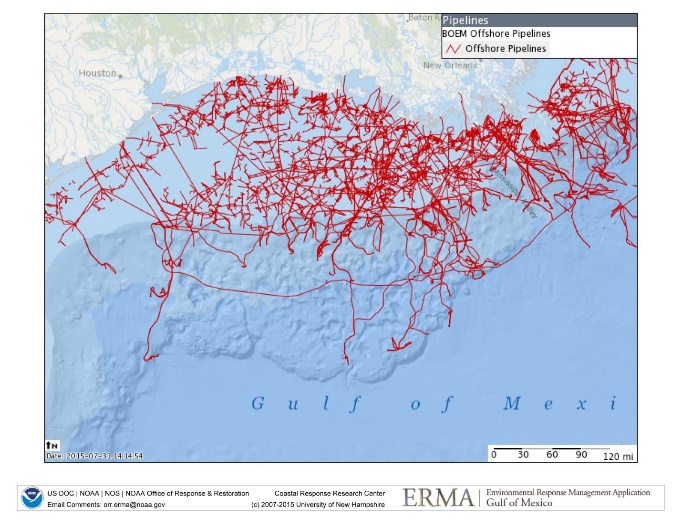 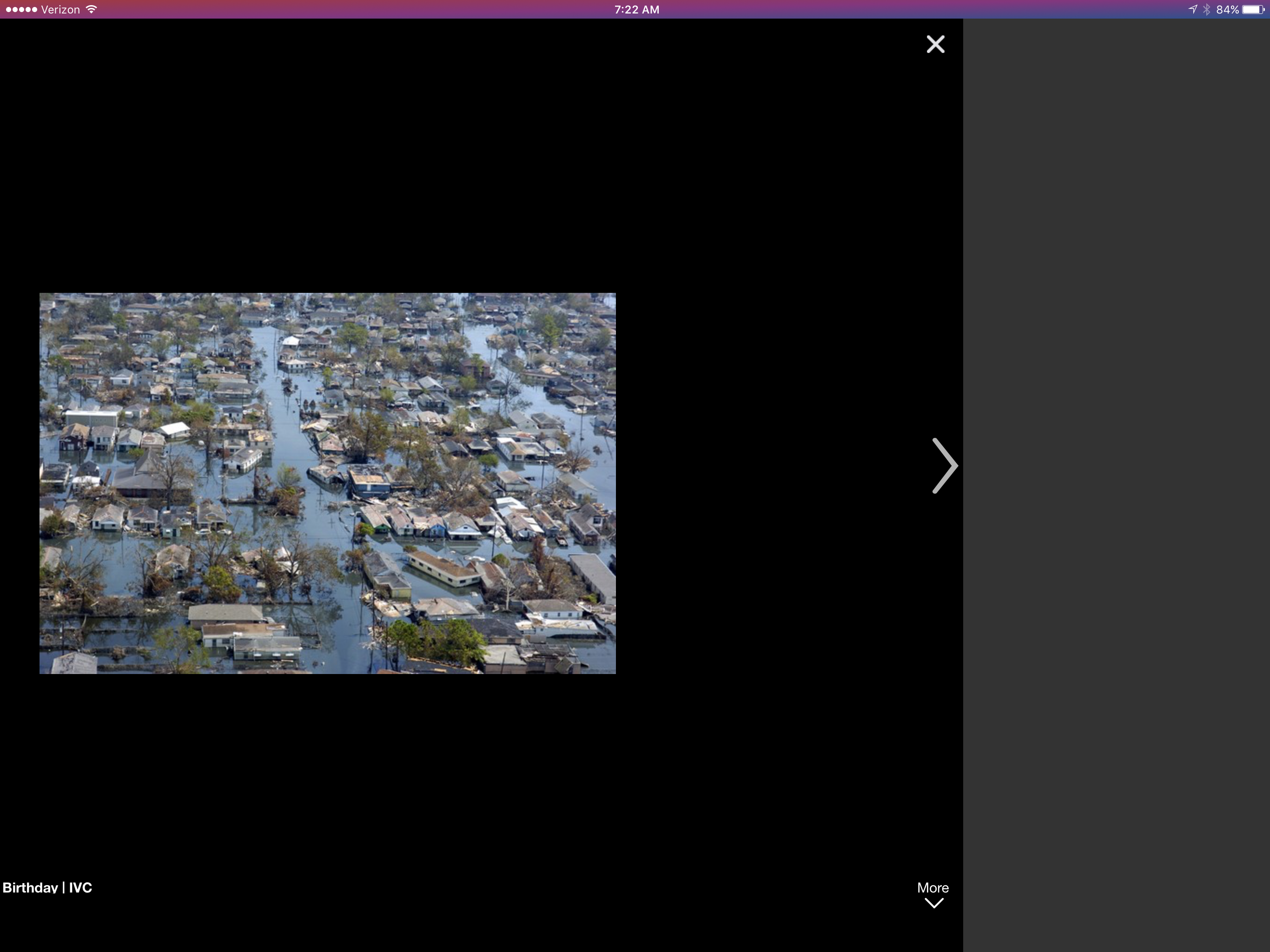 EAST BR
ANDREW
Disasters  & Public Health
Lead to increased death, illness, and disability 
Large economic impacts
Large social impacts 
Impact invariably unequal across populations
Number of deaths per income group (1994-2013), and Number Per million inhabitants
Very old, very young and very sick are most vulnerable
Public Health Needs
The main relief needs in natural disasters are clean water, food, sanitation, and shelter

In acute disasters, such as earthquakes and cyclones, physical trauma may require specialized interventions

The probability of survival from serious injury decreases substantially 12 to 24 hours after the disaster strikes, and good outcomes in most cases are thus highly dependent on the rapidity of appropriate medical and surgical responses
http://www.nejm.org/doi/full/10.1056/NEJMra1109877
Case Example: 9/11 Attack
Identifying Persons Health/Disease Related Services
Rarely a surveillance system
Development of protocol for identification of illnesses and disease follow-up (harder to do when infrastructure destroyed)
Few trained to assess mental and physical health effects of complex exposures
Some verifiable, others not
Who pays for treatment
Exposure Not a Single Point in Time
Spill began 4/20/2010 and was capped 9/21/2010
Active clean-up ended 4/16/2014
Litigation continues
Most of population had been through Katrina, Rita, Gustavo, so it was already stressed
Every tropical storm, hurricane, oil spill, news story, movie, anniversary, ad for litigation, etc. may rekindle feelings and thoughts
Determining Exposure
General populations, first responders, clean-up workers, medical personnel, patients, occupational groups

Children, pregnant and non-pregnant women, men, elderly, immunocompromised or handicapped individuals, etc.
Exposures from Oil Spills
Direct Exposure
Crude oil contains toxic components to humans
Aromatic/aliphatic hydrocarbons
Hydrogen sulfide gas
Sulfonic acid

Exposures could result in respiratory and dermal irritations, central nervous system depression, etc.
Indirect Exposure
Social and economic disruption

May lead to mental and physical health consequences

Physical problems may lead to mental health consequences
[Speaker Notes: Specific to the DHOS, residents rely on the fishing and tourism industries for their livelihood, which were severely affected by the DHOS]
Health Effects
Immediate Physical Effects
Death, injuries 
Some depend upon routes of exposure: burns, respiratory, GI, ocular, nausea, dizziness, work related
Immediate Mental Effects
shock, grief, fear, disorientation, anger, behavioral, psychological manifestations of physical disease and vice versa
Health Effects
Midterm effects:
modified by changes in diet, displaced populations, changes in behaviors (e.g., tobacco use); above plus pregnancies, birth outcomes, depression, anxiety
Long term effects: 
rare diseases, like cancer, are hard to measure and attribute
Genotoxic effects
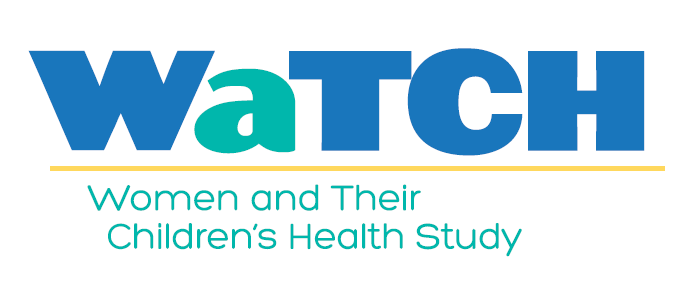 Edward Trapido, ScD, FACE
Principle Investigator, WATCH Study
Louisiana State University School of Public Health
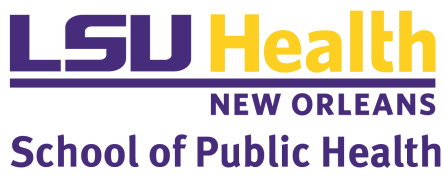 WaTCH Aims:
Women
To estimate the association between oil spill “exposure” and physical and emotional health outcomes including respiratory disease, rashes, headaches, depression and emotional distress. 

Children
To understand the impacts of the Deepwater Horizon oil spill on children's development and well-being, and to examine how parental and social forces changes the spill's effects on children.
[Speaker Notes: Ongoing, prospective cohort study examining the short and long-term physical, mental, and community health effects resulting from the Deepwater Horizon Oil Spill among adult women and children residing in Southeastern Louisiana]
Methods
West
Carroll
Claiborne
Morehouse
Union
East
Carroll
Cohort of women from 7 Southeastern LA parishes
Sample of ~2800 women and ~600 children 
Address based sampling frame of household telephone numbers
Inclusion criteria:
18-80 years (women); 10-17 years (children)
Lived in one of seven target parishes on April 20, 2010
Bossier
Lincoln
Webster
Caddo
Ouachita
Richland
Madison
Bienville
Jackson
Red
River
Franklin
DeSoto
Caldwell
Tensas
Winn
Natchitoches
Catahoula
La Salle
Sabine
Grant
Concordia
Rapides
Vernon
Avoyelles
West
Feliciana
East
Feliciana
St.
Helena
Washington
Evangeline
Allen
Beauregard
Pointe
Tangipahoa
E. Baton
Rouge
St. Landry
Coupee
St. Tammany
Livingston
WBR
Jefferson
Davis
Acadia
Lafayette
Calcasieu
Iberville
St. Martin
Ascension
St.
John
St.
James
Orleans
Iberia
St.
Charles
Cameron
Jefferson
Vermilion
Assumption
St. Martin
St. Bernard
Lafourche
St. Mary
Terrebonne
Plaquemines
[Speaker Notes: Women were identified through: 
Address-based sampling 
Referrals of friends and neighbors
Volunteers

Data collection
Computer-assisted telephone survey
Home visit 
Biospecimens and anthropometric measureme]
Participation
Wave I: July 2012 - August 2014
2,852 women

The questionnaire included detailed questions on demographic characteristics, physical and mental health history, exposure to the oil spill or its clean-up, medication use, lifestyle characteristics such as diet, smoking, alcohol consumption, physical activity, occupational history, and exposure to prior hurricanes and other exposure information. There were also questions regarding healthcare access, social support, social capital, resource loss, financial or economic hardship and other measures of resiliency. 

Wave II: September 2014-June 2016 
2038 women

Follow-up questions reassessed information collected during the baseline phone interview, including demographics, physical and mental health, behaviors and other exposures. New modules were added including questions to assess the following personal characteristics: conservation and loss of resources, resiliency, social capital, perceived stress, life events and post-traumatic stress.
[Speaker Notes: 43.3% response rate = calculated by dividing the number of complete interviews by the number of eligible women using an estimate of the proportion of unknown eligibility cases that are eligible 

AAPOR – American Association for Public Opinion Research]
Exposure Assessment
[Speaker Notes: Nine Binary Indicators]
Physical Effects Wave I
Physical Effects Wave II (unpublished data)
Mental Health
PTSD, measured by the PCL, was also associated with exposure. https://www.mirecc.va.gov/docs/visn6/3_PTSD_CheckList_and_Scoring.pdf
Behavioral Health
Increase in tobacco use, alcohol use, intensity of family fights
Recidivism of these behaviors
Clear implications for actions/services
Resiliency
“the capacity of a system to withstand or recover from significant disturbances that threaten it”
[Speaker Notes: Resilience has been an often-discussed concept in the disaster field. We view it as a process rather than an outcome, and define it as the capacity of a system to withstand or recover from significant disturbances that threaten it.
Recently, there have been many calls for more research on resilience that can be applied to post-disaster settings.
Specifically, we are interested in how mental health in a post-disaster setting is shaped by resilience

Social ties
How people socialize, live, interact, relate to each other
Evidence linking this with health

Resilience
Capacity of a system to recover from significant disturbances
Process rather than outcome]
Resiliency Attributes
Individual and community attributes. 
Individual resilience
General Self-Efficacy, 10 item questionnaire
Social support,  6 item questionnaire
Community resilience
Social cohesion 
Informal social control
Neighborhood organization participation	
Resilience activation
whether any of 8 services were needed in the year following the oil spill. e.g. food, utilities, etc.
Needed and did not receive the service, did not need the service, and needed and received the service.
SEM Model Results
-
Community resilience attributes
Resilience activation: receipt of needed services
-.060
+
Individual resilience attributes
.250
-.505
-
Total direct: 0.188 (.049), p<.001
Total indirect: .084 (.016), p<.001
Total: .272 (.047), p<.001
-.166
Exposure to
oil spill
+
.188
Depression
[Speaker Notes: 1. The first thing we see is that exposure to the oil spill is positively associated w/depression (more exposure, more depression). 
2. We also see that both individual and community resilience attributes were significantly associated with resilience activation. Individual resilience attributes were positively associated with resilience activation, which was expected, meaning that things like more self efficacy and more social support were related to more receipt of needed services. But community resilience was negatively associated with receipt of needed services, which was not expected. In other words, the more social cohesion and informal social control, the LESS activation occurred. This was unexpected and we will want to take a closer look at it. It is possible that exposure negatively affected community resilience attributes, which then negatively affected resilience activation. 
3. We also see that exposure is negatively associated with resilience activation. (more exposure, less activation or receipt of needed services)
4. And that resilience activation negatively associated with depression. (more activation or more receipt of needed services, less depression) (these were in expected direction)
5. Moreover, this indirect pathway from exposure to activation to depression was also significant, meaning that resilience activation/receipt of needed services partially mediates the relationship between exposure and depression. 31% of the total effect of exposure to the spill on depression was explained by the mediating factor of resilience activation.]
Resiliency Results
Resilience attributes, particularly individual ones such as general self-efficacy and social support, are predictive of resilience activation (receipt of needed services).

Resilience activation mediates the relationship between exposure to the oil spill and increased depression.

Relationship between exposure to the spill and increased depression is partially explained by the ability of participants to activate their resilience attributes, or to receive specific services that they needed.
Economic Effects
Clean-up and containment costs
Mitigation claims
Damage claims
Civil penalties
Criminal penalties
Loss of productivity
Loss of tourism
Lost jobs
Health effects require money for diagnosis,  treatment, rehabilitation 
Resettlement costs
Rebuilding costs
Need for Health Policy Formation
Overarching policy focus:
Are harms mitigated?
Are services available?
How are services financed?

Timing
Initial emergency
Acute phase
Longer-term, chronic phase
Longer-Term, Chronic Phase(More than 5 years post-event)
Emphasis on 
Ongoing needs of those still affected
Who is still sick 
Why are they still sick
What needs are still not being met and why
Less interest by Federal Agencies
9/11 Policy Making: Lessons Learned
Interplay between policymaking and scientific processes can be challenging and mistrustful

Developing mechanisms to interpret and communicate scientific finding to policymakers and the public may reduce mistrust 
Synthesize emerging findings into non-scientific reports (maintaining rigor)
Develop mechanisms to help policymakers and media access body of evidence to date
Lessons Learned
Disasters often expose or exacerbate larger structural inequities and challenges in communities
Healthcare system inequities, inefficiencies, and expense;
Disability adjudication problems
Longstanding physical and mental health disparities


Solutions for populations at risk for unmet health needs are a policy priority in most disasters

Screen and refer directly affected groups for mental health symptoms
Need for trained providers
Dedicated outreach efforts to unaffiliated or marginalized groups
Clean up and lower-skilled construction workers
Lower SES affected communities
A team effort:
Edward Trapido (me)
Edward Peters
Ariane Rung
Daniel Harrington 
Elizabeth Fontham
Evrim Oral
Lauren Perez
Samaah Sullivan
Symielle Gaston
Daesy Behrhorst

Lorna Thorpe, for WTC material
NIEHS
Thank you.
etrapi@lsuhsc.edu
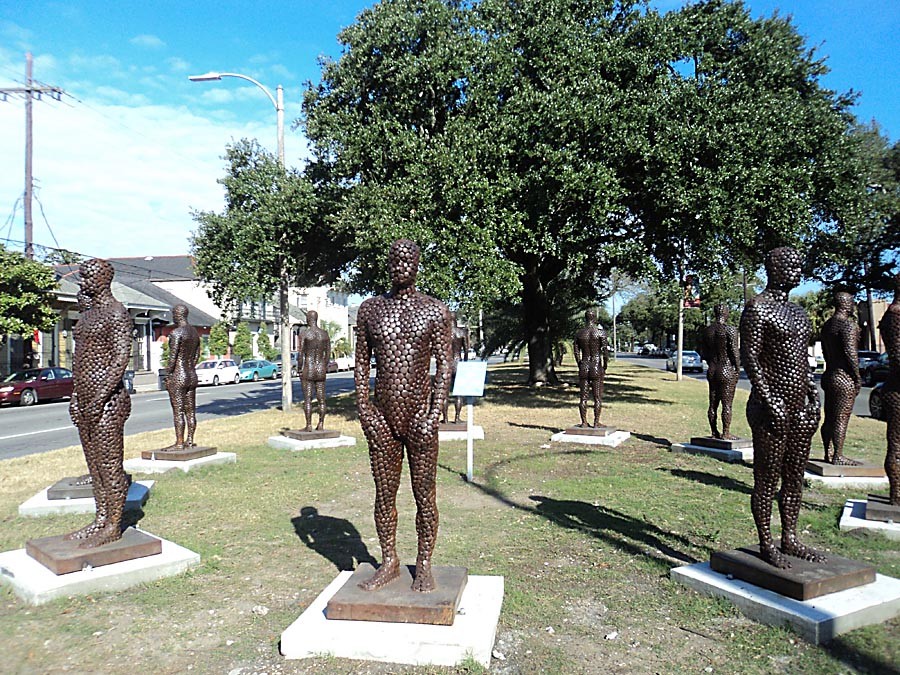